TriBITS
Tribal Build, Integrate, and Test System
Roscoe A. Bartlett
(bartlettra@ornl.gov)Computational Engineering and Energy Sciences Group,Oak Ridge National Laboratory
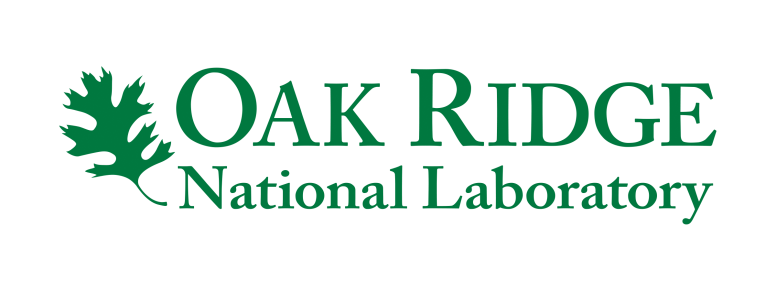 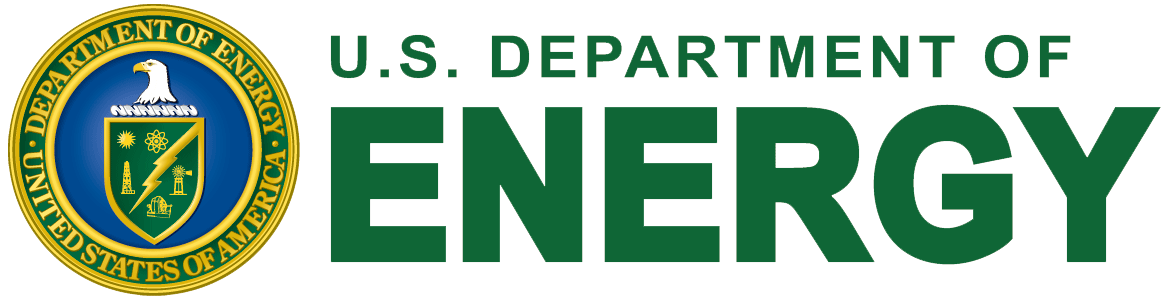 The Problem => Develop and Deploy Complex Software
Multiple software repositories and distributed development teams
Multiple compiled programming languages (C, C++, Fortran) and mixed-language programs
Multiple development and deployment platforms (Linux, Windows, Super-Computers, etc.)
Stringent software quality requirements
Solution Approach 
     =>  TriBITS custom CMake build & test framework
Why CMake?

Why TriBITS?
Why CMake?
Open-source tools maintained and used by a large community and supported by a profession software development company (Kitware).
CMake:
Simplified build system, easier maintenance
Improved mechanism for extending capabilities (CMake language)
Support for all major C, C++, and Fortran compilers.
Automatic full dependency tracking (headers, src, mod, obj, libs, exec)
Faster configure times (e.g. > 10x faster than autotools)
Shared libraries on all platforms and compilers
Support for MS Windows (e.g. Visual Studio projects)
Portable support for cross-compiling
Good Fortran support (parallel builds with modules with src => mod => object tracking, C/Fortran interoperability, etc.)
CTest:
Parallel running and scheduling of tests and test time-outs
Memory testing (Valgrind)
Line coverage testing (GCC LCOV)
Better integration between the test system and the build system
Why TriBITS?
Framework for large, distributed multi-repository CMake projects
Reduce boiler-plate CMake code and enforce consistency across large distributed projects
Subproject dependencies and namespacing architecture (packages)
Automatic package dependency handling
Additional tools for agile software development processes (e.g. Continuous Integration (CI))
Additional functionality missing in raw CMake
Change default CMake behavior when necessary
Raw CMake vs. TriBITS
Raw CMakeLists.txt File
# Build and install library
SET(HEADERS hello_world_lib.hpp)
SET(SOURCES hello_world_lib.cpp)
ADD_LIBRARY(hello_world_lib ${SOURCES})
INSTALL(TARGETS hello_world_lib DESTINATION lib)
INSTALL(FILES ${HEADERS} DESTINATION include)

# Build and install user executable
ADD_EXECUTABLE(hello_world hello_world_main.cpp)
TARGET_LINK_LIBRARIES(hello_world hello_world_lib)
INSTALL(TARGETS hello_world DESTINATION bin)

# Test the executable
ADD_TEST(test ${CMAKE_CURRENT_BINARY_DIR}/hello_world)
SET_TESTS_PROPERTIES(test PROPERTIES PASS_REGULAR_EXPRESSION "Hello World")

# Build and run some unit tests  
ADD_EXECUTABLE(unit_tests hello_world_unit_tests.cpp)
TARGET_LINK_LIBRARIES(unit_tests hello_world_lib)
ADD_TEST(unit_test ${CMAKE_CURRENT_BINARY_DIR}/unit_tests)
SET_TESTS_PROPERTIES(unit_test  PROPERTIES PASS_REGULAR_EXPRESSION "All unit tests passed")
TriBITS Package CMakeList.txt File
TRIBITS_PACKAGE(HelloWorld)
TRIBITS_ADD_LIBRARY(hello_world_lib
  HEADERS hello_world_lib.hpp SOURCES hello_world_lib.cpp)
TRIBITS_ADD_EXECUTABLE(hello_world NOEXEPREFIX SOURCES hello_world_main.cpp
  INSTALLABLE)
TRIBITS_ADD_TEST(hello_world NOEXEPREFIX PASS_REGULAR_EXPRESSION "Hello World")
TRIBITS_ADD_EXECUTABLE_AND_TEST(unit_tests SOURCES hello_world_unit_tests.cpp
  PASS_REGULAR_EXPRESSION "All unit tests passed")
TRIBITS_PACKAGE_POSTPROCESS()
Library linking automatically handled
Avoid duplication and boiler-plate code
Fewer commands
Install by default (most common)
Automatic namespacing of test & exec names
TriBITS Structural Units
and
Meta-Projects
TriBITS Structural Units
TriBITS Project:
Complete CMake “Project”
Overall projects settings
TriBITS Repository:
Collection of Packages and TPLs
Unit of distribution and integration
TriBITS Package:
Collection of related software & Tests
Lists dependencies on SE Packages & TPLs
Unit of testing, namespacing, documentation, and reuse
TriBITS Subpackage:
Partitioning of package software & tests
TriBITS TPLs (Third Party Libraries):
Specification of external dependency (libs)
Required or optional dependency
Single definition across all packages
Packages
+ Subpackages
=
Software Engineering (SE) Packages
Example: VERA Meta-Project, Repositories, Packages & Subpackages
VERA
PSSDriversExt
VERAInExt
VRIPSS
Trilinos
VERAIn
common
…
Teuchos
…
Tiamat
cobra
Comm
Core
Exnihilo
…
ParameterList
Nemesis
Shift
…
LIMEExt
Insilico
Epetra
NOX
LIME
Neutronics
…
…
VERA: Git repository and TriBITS meta-project (contains no packages)
Git repos and TriBITS repos: Trilinos, VERAInExt, LIMEExt, Exnihilo, …
TriBITS packages: Teuchos, Epetra, VERAIn, Insilico, LIME, VRIPSS, …
TriBITS subpackages: TeuchosCore, InsilicoNeutronics, VRIPSSTiamat, …
TriBITS SE (Software Eng.) packages: Teuchos, TeuchosCore, VERAIn, Insilico, InsilicNeutronics, …
Automated Package Dependency Handling
RTOp
Teuchos
Epetra
Triutils
Thyra
EpetraExt
Package Dependency Structure(Example: Trilinos)
Required Dependence
Optional Dependence
Package Dependencies.cmake Files
Teuchos
Epetra
TRIBITS_PACKAGE_DEFINE_DEPENDENCIES(
   LIB_REQUIRED_TPLS  BLAS  LAPACK 
   LIB_OPTIONAL_TPLS Boost  )
TRIBITS_PACKAGE_DEFINE_DEPENDENCIES(
   LIB_REQUIRED_TPLS  BLAS  LAPACK   )
Triutils
RTOp
TRIBITS_PACKAGE_DEFINE_DEPENDENCIES(
   LIB_REQUIRED_PACKAGES   Epetra  )
TRIBITS_PACKAGE_DEFINE_DEPENDENCIES(
   LIB_REQUIRED_PACKAGES  Teuchos  )
EpetraExt
Thyra
TRIBITS_PACKAGE_DEFINE_DEPENDENCIES(
   LIB_REQUIRED_PACKAGES   Epetra  Teuchos
   LIB_OPTIONAL_PACKAGES  Triutils  )
TRIBITS_PACKAGE_DEFINE_DEPENDENCIES(
   LIB_REQUIRED_PACKAGES   RTOp  Teuchos
   LIB_OPTIONAL_PACKAGES  EpetraExt  Epera  )
RTOp
Teuchos
Epetra
Triutils
Thyra
EpetraExt
Pre-Push Testing: Change Epetra
$ ./do-configure \
     -D Trilinos_ENABLE_Epetra:BOOL=ON \
     -D Trilinos_ENABLE_ALL_FORWARD_DEP_PACKAGES:BOOL=ON \
     -D Trilinos_ENABLE_TESTS:BOOL=ON
RTOp
Teuchos
Epetra
Triutils
Thyra
EpetraExt
Lib Only
Libs & Tests
Pre-Push Testing: Change RTOp
$ ./do-configure \
     -D Trilinos_ENABLE_RTOp:BOOL=ON \
     -D Trilinos_ENABLE_ALL_FORWARD_DEP_PACKAGES:BOOL=ON \
     -D Trilinos_ENABLE_TESTS:BOOL=ON
Extended Testing Support
TriBITS Standard Testing Layers
Nightly Testing
Secondary Tested (ST)
CATEGORIES [BASIC CONTINUOUS NIGHTLY]
(more platforms, more TPLs)
Post-Push CI Testing
Secondary Tested (ST)
CATEGORIES [BASIC CONTINUOUS]
(post-push CTest/CDash, Linux/GCC)
Correctness Testing
Pre-Push CI Testing
Primary Tested (PT)
CATEGORIES [BASIC]
(pre-push checkin-test.py)
Coverage Testing
Memory (Valgrind) Testing
Pre-Push CI Testing: checkin-test.py
checkin-test.py --do-all --push
Integrates with latest version in remote git repositories
Figures out modified packages
Modified file: 'packages/teuchos/CMakeLists.txt'
  => Enabling 'Teuchos'!
Enables all forward/downstream packages & tests
Configures, builds, and runs tests
Does the push (if all builds/tests pass)
Sends notification emails
Fully customizable (enabled packages, build cases, etc.)
Documentation: checkin-test.py --help
Post-Push Testing: TRIBITS_CTEST_DRIVER()
CDash Dashboard for 4/6/2014
Rolled-up summaries for each build case
Nightly, CI, Experimental build cases
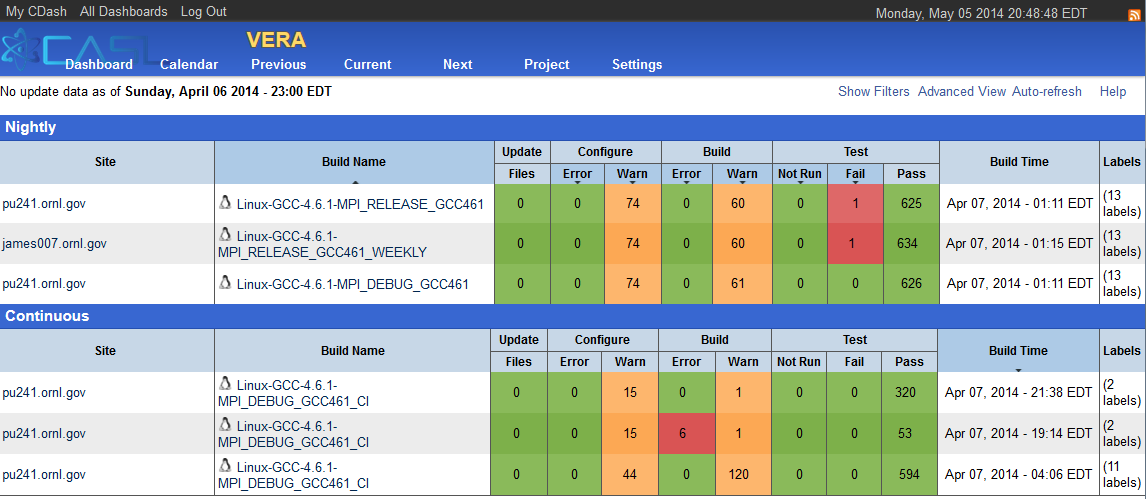 CDash CI Iterations
Individual packages built in sequence
Targeted emails for failed package build & tests
Failed packages disabled in downstream packages
=> Don’t propagate failures!
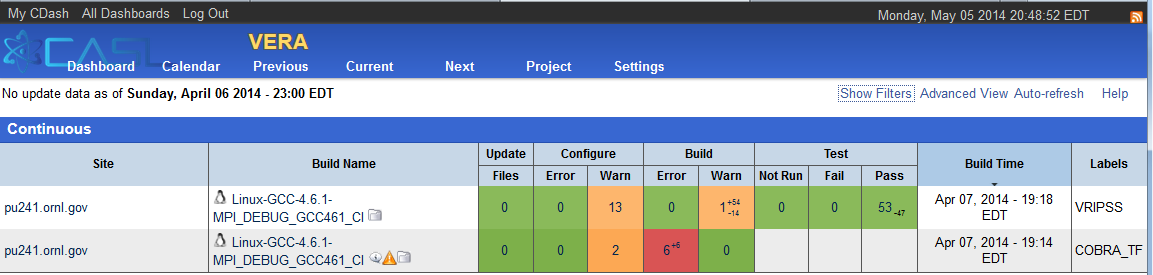 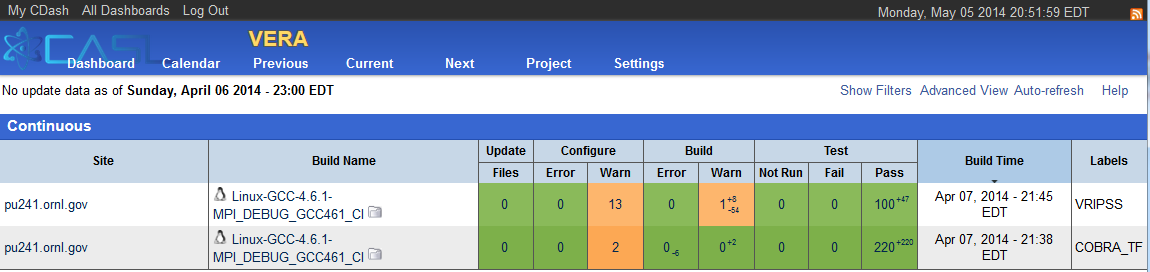 TriBITS Miscellaneous Facts
TriBITS System Dependencies:
TriBITS Core: Basic configure, build, test & install 
=> Only raw CMake (2.8.4+)
TriBITS Extra SE tools (checkin-test.py, …)
=> Git  (1.7.0.4+) and Python 2.4
Usage of TriBITS:
Trilinos (SNL, originating project)
ORNL: SCALE, Exnihilo, DataTransferKit
Non-ORNL: MPACT (Univ. of Misc.), COBRA-TF (Penn. State)
CASL-Related: VERA
TriBITS Development & Distribution:
3-clause BSD-like license, Copyright SNL
Current: Trilinos (trilinos.sandia.gov), CASL (casl-dev)
Near future: Github (public repo, global pull)
Contact: bartlettra@ornl.gov
Sponsors: 
CASL: Consortium for the Advanced Simulation of Lightwater reactors